Характеристика генетической гетерогенности популяций через груз наследственной патологии Ельчинова Г.И., Кадышев В.В., Зинченко Р.А.Медико-генетический научный центр им. академика Н.П.Бочкова,  Москва, 115522грант РФФИ 17-15-01051
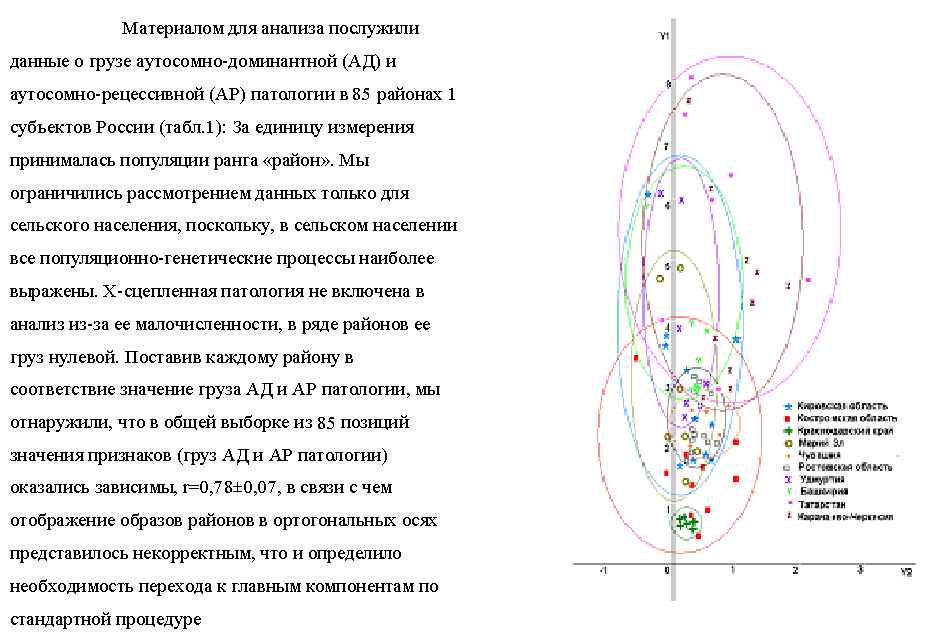 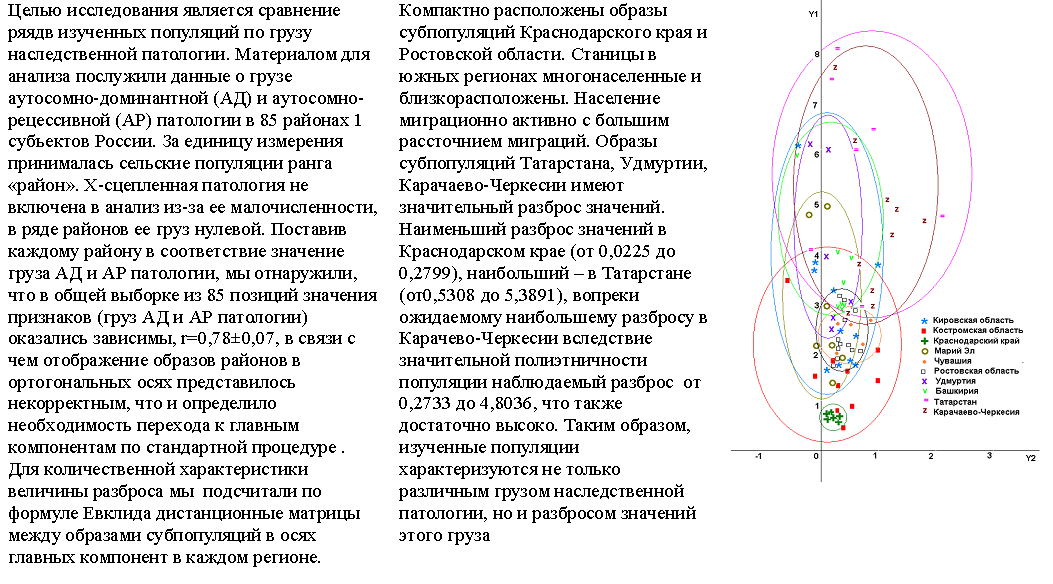 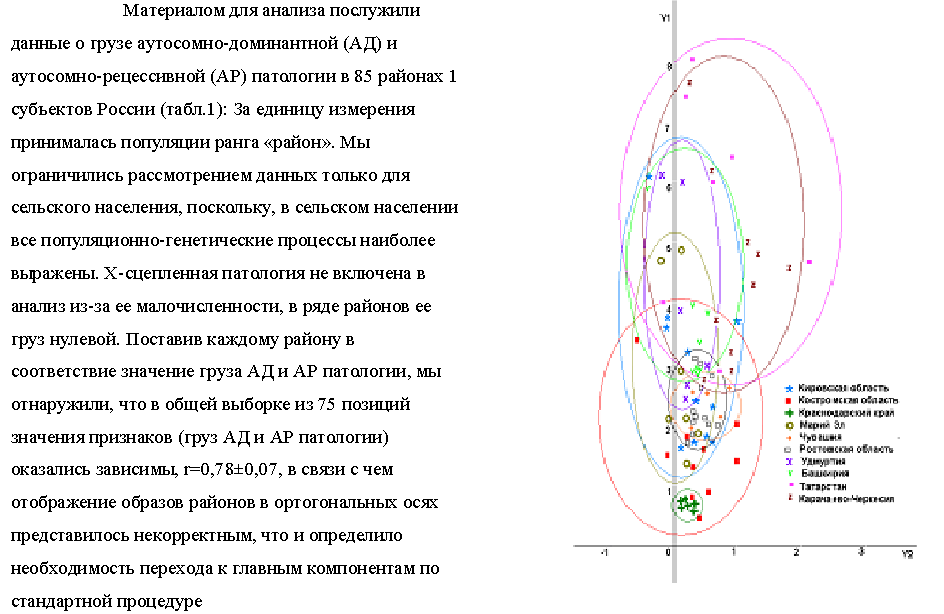